Discriminative classifiers:Logistic Regression, SVMs
CISC 5800
Professor Daniel Leeds
Maximum A Posteriori: a quick review
Estimate each P(Xi|Y) through MAP
Note: both X and Y can take on multiple values (binary and beyond)
3
Classification strategy: generative vs. discriminative
Generative, e.g., Bayes/Naïve Bayes:
Identify probability distribution for each class
Determine class with maximum probability for data example

Discriminative, e.g., Logistic Regression:
Identify boundary between classes
Determine which side of boundary new data example exists on
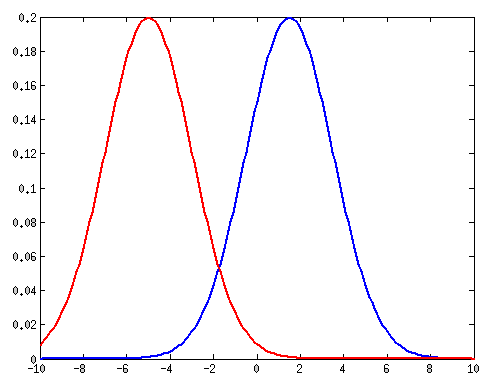 0             5             10            15            20
0             5             10            15            20
4
Linear algebra: data features
Document 3
Document 1
Document 2
Vector –	list of numbers:		each number describes		a data feature


Matrix –	list of lists of numbers:		features for each data		point
# of word occurrences
5
Feature space
Each data feature defines a dimension in space
Document1
Document2
Document3
20




10




0
doc1
lion
doc2
doc3
0	         10		20
wolf
6
The dot product
20




10




0
7
0	         10		20
The dot product, continued
2




1




0
8
0	         1		2
Separating boundary, defined by w
Separating hyperplane splits class 0 and class 1

Plane is defined by line w perpendicular to plan

Is data point x in class 0 or class 1?	wTx > 0 class 0		wTx < 0 class 1
9
Separating boundary, defined by w
More typically
Separating hyperplane splits class 0 and class 1

Plane is defined by line w perpendicular to plan

Is data point x in class 0 or class 1?	wTx > 0 class 1		wTx < 0 class 0
10
From real-number projection to 0/1 label
g(h)
1

0.5

0
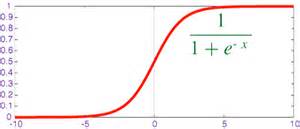 -10       5        0        5      10
h
11
Learning parameters for classification
12
Learning parameters for classification
13
Learning parameters for classification
14
Iterative gradient asscent
yi – true data label
g(wTxi) – computed data	      label
Intuition
15
MAP for discriminative classifier
16
MAP – L2 regularization
p(x)
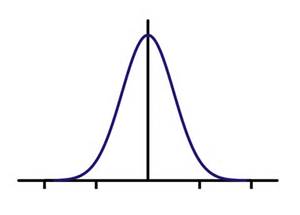 w
17
Generative vs. discriminative
Gaussian with different variances
Linear separator
Separating boundary, defined by w
Separating hyperplane splits class 0 and class 1

Plane is defined by line w perpendicular to plan

Is data point x in class 0 or class 1?	wTx > 0 class 1		wTx < 0 class 0
19
But, where do we place the boundary?
Max margin classifiers
Focus on boundary points

Find largest margin between boundary points on both sides

Works well in practice

We can call the boundary points“support vectors”
Maximum margin definitions
M
M
M derivation
M
Support vector machine (SVM) optimization
Support vector machine (SVM) optimizationwith slack variables
Alternate SVM formulation
Classifying with additional dimensions
Linear separator
No linear separator
Mapping function(s)
Kernels